CORSO DI PREPARAZIONE 
AL CONCORSO A CATTEDRA ORDINARIO 
PER TUTTI GLI ORDINI E GRADI DI SCUOLA
Prof. Antonio Pizzarelli – Dirigente scolastico
Area 3 – Indicazioni nazionali, Piano triennale dell’offerta formativa,   programmazione curricolare e progettazione, continuità educativa,  curricolo, sistema di valutazione e autovalutazione.
Programmazione (didattica modulare per competenze, per mappe concettuali) e 
    Progettazione scolastica (curricolo scolastico, progetti extracurricolari, attività);
Didattica delle discipline; programmazione interdisciplinare, pluridisciplinare, multidisciplinare e transdisciplinare; la trasversalità dell’insegnamento;
Organizzazione didattica della classe:  gruppi di compito, gruppi di recupero (LARSA), gruppi di livello e di sviluppo, gruppi elettivi e di interesse;  spazi, laboratori, tempo scolastico e igiene mentale degli alunni; i mediatori didattici; ambienti integrati di apprendimento; 
Il setting secondo le cinque W (who, why, wat, where, when);
Grouping e il sociogramma  di Moreno.
UNIVERSO SCUOLA: MISSION E VISION
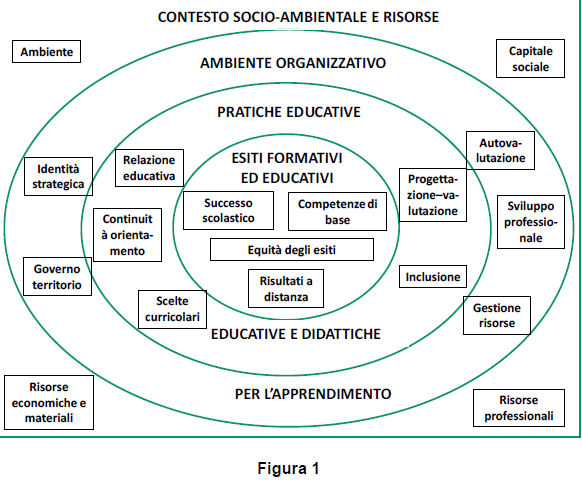 Programmazione (didattica modulare per competenze, per mappe concettuali)
Programmazione didattica modulare

 Il termine modulo (dal lat. modulus, diminutivo di modus, misura, regola, modello) nell’ambito didattico viene utilizzato di recente per indicare un insieme di esperienze di apprendimento (costruite generalmente in forma di unità didattica), riferite ad una disciplina o ad alcune discipline di studio, con l’indicazione precisa degli obiettivi da raggiungere, dei prerequisiti e della durata complessiva di svolgimento.
A volte viene usato come sinonimo di unità didattica. Ogni modulo didattico è un micro-curricolo, quindi include, in rapporto ai soggetti alunni a cui è destinato, gli elementi essenziali costitutivi quali: obiettivi - contenuti - procedimenti/attività - mezzi - momenti e modalità della verifica. 

La caratteristica di un modulo è la possibilità di combinarlo variamente con altri, in relazione con le competenze o qualificazioni previste: la durata dello svolgimento di un modulo spesso viene a coincidere con la periodicità interna assunta (trimestre, o quadrimestre e più), si parla così di corsi o insegnamenti modulari, o di organizzazione per moduli.
La realizzazione di ogni modulo avviene secondo una Procedura ritenuta ormai indispensabile che si chiama algoritmo didattico la cui sequenza risulta in grandi linee: 

assicurazione dei prerequisiti (con pre-test/analisi della situazione/prove d’ingresso); 

realizzazione; 

verifica (post-test) il cui risultato determina la scelta didattica successiva, cioè o passare al successivo modulo, o integrare e correggere con un’unità didattica di sostegno.
Dalla programmazione didattica modularealla programmazione didattica per competenzeL’unità di apprendimento
Da UD a UdA 

La Legge n.53 del 2003 (nota come “Riforma Moratti”) ha introdotto il sistema delle unità d’apprendimento. 

Fino a poco prima, le singole discipline venivano suddivise in argomenti; essi avevano precisi contenuti ed i contenuti dovevano essere trasmessi con specifici strumenti e metodi al fine di raggiungere gli obiettivi prefissati.

Insegnare con l’Unità Didattica limita il sapere; le singole discipline non riescono mai ad agganciarsi tra loro ed i contenuti rischiano di diventare frammentari per gli studenti.
Un’Unità Didattica è solamente uno strumento di programmazione e controllo del lavoro didattico, uno spartito che non dava mai spazio alla creatività ed all’individualità dell’alunno.

Le Unità  didattiche d’Apprendimento (anche semplicemente Unità di Apprendimento) vanno concepite come eventi in cui lo studente ha tante occasioni per apprendere.
Com’era organizzata un’Unità Didattica?
L’insegnante che progettava il proprio operato prima della “Riforma Moratti” teneva conto di tre fasi: la fase di progettazione, la fase di realizzazione e la fase di verifica.

Doveva definire attentamente gli obiettivi, selezionare i diversi argomenti, pianificare il percorso e scegliere la metodologia corretta da adottare, tener conto del processo di verifica e valutare i risultati dei propri studenti, rivedere gli argomenti non assimilati correttamente.
Cosa cambia con l’Unità d’Apprendimento?

Il docente che pianifica il proprio lavoro progettando con l’Unità d’Apprendimento tiene sempre conto delle tre importantissime fasi (la fase di progettazione, la fase di realizzazione e la fase di verifica) ma estende il proprio operato ad altri livelli perchè deve riuscire a trasmettere ai propri discenti l’importanza dell‘imparare ad imparare.

Esso è un aspetto fondamentale in quanto permette di abbattere il muro tra le diverse discipline e fa crescere la consapevolezza nell’alunno che il sapere va fatto proprio in maniera efficiente ed efficace.
Con l’Unità d’Apprendimento gli obiettivi si ampliano ed il percorso delineato viene personalizzato per ogni alunno e per ogni situazione.

Si tratta di un progetto riportato su un documento, ma non bisogna fermarsi solo a questa banale e superficiale chiave di lettura. La prospettiva dinamica di questo nuovo “pacchetto di contenuti” diventa reale nell’Unità d’Apprendimento.

Si tratta quindi molto di più di un documento, si tratta di una serie di eventi reali che permettono di tramutare gli obiettivi finali in competenze personali ed abilità.

L’apprendimento è un’esperienza precisa che permette di far proprie capacità ed abilità e di trasformale in competenze.
Lo scopo dell’UdA non è esclusivamente quello di trasmettere conoscenze ed abilità, ma quello di sviluppare le capacità (intellettuali, espressive, motorie, operative, sociali…) di ogni singolo studente.

Ovviamente all’interno di un’UdA è presente la funzione didattica (non c’è formazione senza istruzione), ma essa “cammina” assieme a quella formativa (a differenza di quanto avveniva con le UD dove l’azione formativa era marginale).
LE UNITA’ DI APPRENDIMENTO E 
I COMPITI DI REALTA’
“Le Unità di Apprendimento sono dei moduli formativi che si concretizzano in una serie di compiti significativi (di prestazione/di realtà), tesi a permettere agli alunni di agire comportamenti competenti nell’affrontare situazioni e risolvere problemi che sviluppano diverse conoscenze, abilità, competenze e coinvolgono più discipline. 

Possono avere durata variabile, da pochi giorni, qualche settimana, mesi.
Si sviluppano in fasi di lavoro, ciascuna delle quali, di fatto, rappresenta un compito significativo nel quale l’alunno agisce comportamenti  che rendono evidente la competenza, producono qualcosa, conseguono abilità e conoscenze”. 
(Franca Da Re)

L’UdA richiede di essere progettata e pianificata; generalmente questo compito viene svolto dal team docente che contribuirà a condurla.
IL FORMAT DELL’ UdA
Il format dell’UdA è un modello che si compone di cinque parti:

La scheda di Progetto.

Il Piano di Lavoro.

Il Diagramma di Gantt.

Il modello per la consegna agli studenti.

Il modello per la Relazione finale dello studente.
LA SCHEDA DI PROGETTO
La scheda di Progetto deve contenere:


La denominazione dell’UdA.
La descrizione del prodotto da realizzare. 
Le competenze chiave da sviluppare (anche tutte le 8 competenze chiave di cittadinanza).
Le evidenze osservabili (palesano le prestazioni e gli atteggiamenti necessari per dichiarare che una persona è competente. In modo coerente, suggeriscono contesti e compiti per l’attivazione delle competenze. Hanno scopo certificativo e valutativo – Traguardi per lo sviluppo delle competenze).
La descrizione delle abilità e conoscenze relative a ciascuna competenza chiave.
I destinatari
Le fasi in cui si articolerà il lavoro.
L’indicazione delle esperienze attivate dagli alunni (attività) e delle metodologie adottate dai docenti.
I tempi e le risorse umane.
Gli strumenti necessari e le modalità di valutazione (*oggetti, criteri e strumenti di valutazione).
* Per oggetto della valutazione si intende i risultati dello studente, in termini di apprendimenti esplorati in ingresso (valutazione diagnostica), in itinere (valutazione formativa) e al termine del percorso formativo.
Inoltre sono oggetto della valutazione anche i processi e le azioni di insegnamento-apprendimento che, direttamente o indirettamente, intervengono a determinare quei risultati (strutture, materiali e strumenti, qualità organizzativa e professionale del personale…).
IL PIANO DI LAVORO
PIANO DI LAVORO UDA
Il piano di lavoro illustra nel dettaglio ogni fase, specificando le attività, gli strumenti, le evidenze osservabili (Traguardi per lo sviluppo delle competenze), gli esiti attesi, i tempi previsti per lo svolgimento delle suddette attività, gli oggetti e i criteri di valutazione.
IL DIAGRAMMA DI GANTT
Calendarizzazione delle attività previste.
IL MODELLO PER LA CONSEGNA AGLI STUDENTI
Per consegna agli studenti si intende il documento che il team dei docenti presente agli alunni, sulla base del quale essi si attivano per la realizzazione del prodotto, nei tempi e nei modi stabiliti.
CONSEGNA AGLI STUDENTI
Titolo UdA

Cosa si chiede di fare

In che modo (singoli, gruppi…)

Quali prodotti

Che senso ha (a cosa serve, per quali apprendimenti)

Tempi/Risorse (strumenti, consulenze, opportunità…)

Criteri di valutazione VALUTAZIONE DEL PROCESSO/VALUTAZIONE DEL PRODOTTO

Peso della Uda in termini di voti in riferimento alle discipline
RELAZIONE INDIVIDUALE
Descrivi il percorso generale dell’attività
Indica come avete svolto il compito e cosa hai fatto tu
Indica quali crisi hai dovuto affrontare e come le hai risolte
Che cosa hai imparato da questa unità di apprendimento
Cosa devi ancora imparare
Come valuti il lavoro da te svolto
IL MODELLO PER LA RELAZIONE FINALE DELLO STUDENTE
Il modello serve come momento di riflessione e autovalutazione dell’esperienza da parte dell’alunno.
La progettazione per UdA transdisciplinari si fonda sulla concezione di curricolo strutturato per competenze. Il curricolo diventa utile se delinea i risultati di apprendimento attesi in termini di competenze (saper essere), abilità (saper fare) e conoscenze (sapere).
Esso deve enunciare quali sono i comportamenti che rendono evidente l’agire competente e deve offrire strumenti per guidare l’osservazione e la valutazione dell’evoluzione nel tempo della competenza (livelli di padronanza).
Per competenze ovviamente intendiamo le competenze chiave europee.
Esse saranno valutabili in base alle evidenze presenti nel curricolo di riferimento. Le evidenze saranno estrapolate dal suddetto curricolo in riferimento a ciò che si vuole sviluppare nell’UdA.
:

PROCEDURA 1

Individuare le competenze da sviluppare con l’UdA.
Indicare le evidenze osservabili.
Immaginare il compito di realtà.
Specificare le conoscenze e le abilità da acquisire nel corso dell’UdA, connesse con le competenze e con il compito di realtà.
Tracciare uno schema di fasi di realizzazione.
Contestualmente definire le possibili attività degli alunni e gli interventi delle docenti.
Pianificare i tempi, le metodologie, scegliere gli strumenti, determinare le risorse necessarie.
Stabilire cosa si deve valutare.
PROCEDURA 2

Immaginare il compito di realtà.
Tracciare uno schema di fasi di realizzazione.
Contestualmente definire le possibili attività degli alunni e gli interventi delle docenti.
Individuare le competenze da sviluppare con l’UdA.
Indicare le evidenze osservabili.
Specificare le conoscenze e le abilità da acquisire nel corso dell’UdA, connesse con le competenze e con il compito di realtà.
Pianificare i tempi, le metodologie, scegliere gli strumenti, determinare le risorse necessarie.
Stabilire cosa si deve valutare.
DIAGRAMMA DI GANTT
Le mappe concettuali

La mappa concettuale è  “una rappresentazione grafica di concetti espressi in forma sintetica (parole-concetto) all’interno di una forma geometrica (nodo) e collegati fra loro da linee (frecce) che esplicitano la relazione attraverso parole-legamento”.  (Guastavigna e Gineprin)
Mappe: 
mentali, strutturali o concettuali, multimediali

Le caratteristiche che differenziano i tipi di mappe riguardano gli obiettivi d’uso, il tipo di organizzazione delle informazioni (a raggiera o gerarchica) e, nel caso delle mappe multimediali, la tecnologia che permette di comprendere al loro interno materiali diversi come immagini, filmati, suoni, pagine web e molto altro.
Mappe concettuali e didattica

Usare le mappe concettuali significa anche proporle come strumento per far collaborare gli allievi, per studiare e apprendere insieme. 

Le mappe si rivelano uno strumento efficace anche per creare relazioni, favorire l’apprezzamento reciproco e ridurre il pregiudizio nei confronti di chi ha caratteristiche diverse dalle proprie.
“Scoprimmo che le mappe concettuali erano un valido sistema per aiutare i docenti a organizzare le idee per l’insegnamento, e un buon metodo per gli studenti per scoprire i concetti chiave e i principi contenuti nelle lezioni, nelle letture o in altro materiale didattico.

A mano a mano che gli studenti acquisivano abilità ed esperienza nella costruzione delle mappe concettuali, iniziavano ad accorgersi che stavano imparando come imparare. 

Progredendo nell’apprendimento significativo, scoprivano che potevano ridurre o eliminare la necessità di un apprendimento meccanico.

Le mappe concettuali fornivano loro un aiuto per riuscire ad apprendere meglio e aiutavano anche i docenti, essendo strumenti validi per concordare con gli alunni i significati da attribuire alle conoscenze e per progettare un insegnamento più efficace”
Joseph D. Novak (2010)
Progettazione scolastica (curricolo scolastico, progetti extracurricolari, attività)
La progettazione di istituto
EXTRACURRICULARE
CURRICULARE
PROGETTAZIONE CURRICULARE

I parametri di miglioramento, rilevati con il Rapporto di autovalutazione,  contribuiscono a definire in modo sistematico il curricolo verticale e orizzontale finalizzato ad applicare strategie didattiche per lo sviluppo di competenze.
Elementi che possono caratterizzare la progettazione curriculare

a)     Definire il curriculum verticale e orizzontale e la programmazione comune con monitoraggio periodico delle attività svolte. 

b)    Formare e/o aggiornare i docenti su strategie didattiche e metodologiche innovative (didattica breve, peer education, cooperative learning, flipped classroom).

c)     Pianificare e realizzare prove trasversali per classi parallele e attività di sostegno, recupero delle competenze di base, potenziamento.
d)    Potenziare le azioni di riorientamento e di prevenzione della dispersione scolastica. 

e)     Potenziamento di strategie didattiche e modalità di lavoro simili a quelle previste per i testi INValSI.


Forti punti di riferimento per le azioni curricolari e per le rispettive operatività sono:

le funzioni strumentali
i dipartimenti disciplinari;
i consigli di classe/interclasse.
Facendo colloquiare queste parti e organizzando il lavoro durante l’anno con previsione di monitoraggi e di momenti disciplinari e  di identità di macroarea di apprendimento,  si riesce ad impostare il lavoro progettuale didattico con la definizione del curricolo verticale declinato per competenze, mentre i consigli di classe dettagliano in orizzontale le competenze in uscita e i livelli minimi di apprendimento in parallelo per sezioni diverse, attraverso il confronto e con l’attenzione particolare verso una didattica personalizzata che definisce il percorso del singolo come tipico, a partire dal personale bisogno e tarato sui prerequisiti posseduti.
PROGETTAZIONE EXTRACURRICULARE


Ciascuna scuola si  connota nell’ambito territoriale di appartenenza e attiva progettazioni extracurriculari in riferimento a percorsi didattico-educativi  che possono risultare estremamente variegati e diversificati,  in quanto trovano la loro legittimazione nella specificità dell’autonomia scolastica.

Rappresenta un’integrazione alla progettazione curricolare, volta a potenziare l’offerta formativa e a valorizzare le risorse del territorio.
Comprende quindi ,suddivisi in aree, attività e progetti che la scuola attua anche in collaborazione con altre agenzie formative ed esperti.
L’assegnazione alla scuola dei finanziamenti per l’arricchimento dell’offerta formativa, consente la presentazione ed attuazione di specifici progetti.

PROGETTARE SIGNIFICA:

ricorrere a risorse anche finanziarie esterne alla scuola;

definire il proprio rapporto con il territorio.
LE TAPPE CHE CARATTERIZZANO UN PROGETTO SONO:

analisi della situazione e individuazione degli obiettivi;

individuazione delle risorse (persone, competenze, risorse finanziarie, tempi);

definizione degli obiettivi formativi e loro traduzione in prestazioni e comportamenti;

definizione delle azioni;

valutazione e verifica tra: obiettivi/bisogni /risultati.
UN ESEMPIO
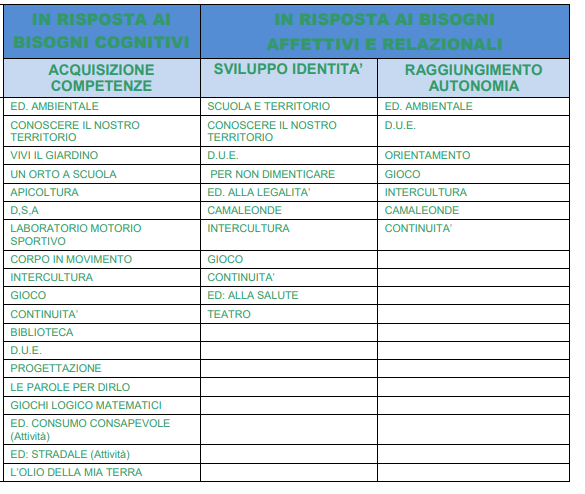 Didattica delle discipline; programmazione interdisciplinare, pluridisciplinare, multidisciplinare e transdisciplinare; la trasversalità dell’insegnamento.
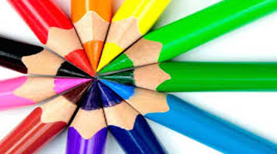 Approccio intradisciplinare
Il primo esempio di approccio educativo  è quello intradisciplinare.

Esso comporta l’insegnamento in successione di concetti e di principi vari all’interno della stessa disciplina. 

Esso ha dei vantaggi e cioè di offrire sia allo studente che alla docente una struttura che rispetti un ordine delle conoscenze ottenute. 

Lo studente si sente sicuro con questo approccio ma lo svantaggio è che tale approccio non funziona in tutti i casi e con tutte le personalità, molto spesso lo studente diventa demotivato.
Approccio interdisciplinare
Il secondo è l’approccio interdisciplinare: si insegnano concetti e principi in varie discipline combinandoli tra di loro. I vantaggi sono: la variegata conoscenza che si acquisisce e le relazioni logiche che si sviluppano; esso scompone le discipline; esso permette il trasferimento di tecniche apprese da una disciplina all’altra.  

Gli svantaggi sono: il rischio di generalizzare troppo, di creare nessi non sempre logici ed esistenti.
Approccio multidisciplinare
Il terzo è l’approccio multidisciplinare oppure tematico che evidenzia una strategia comune attraverso la quale diverse discipline affrontano un tema, una situazione od un problema. 

Vantaggi: scompone le discipline, evita il dogmatismo. 

Svantaggi: si tende all’eccessiva semplificazione ed ostacola dei processi cognitivi che si dovrebbero formare piano piano.
Approccio transdisciplinare
Il quarto è l’approccio transdisciplinare, il quale evidenzia la centralità delle pratiche intellettive o affettive dell’allievo; una tale prospettiva supera le discipline, sottomettendole allo studente che si vuole educare; in questo contesto le discipline, pur non ignorate, non costituiscono più il punto centrale della preparazione scolastica, bensì forniscono delle occasioni per l’insegnamento.

Qui è l’allievo, che viene soltanto guidato, orientato, incoraggiato dall’insegnante, ma è egli stesso che ha potere decisionale ed è il manager delle situazioni di apprendimento.
La nostra aula diviene un ambiente diverso che offre moltissimi stimoli e occasioni, determina un processo di apprendimento interessante e stimolante, e lo consolida. 

Gli studenti partecipano con interesse e in modo costante alle attività proposte, che hanno come fondamento il principio di un apprendimento finalizzato ad azioni pratiche, in un contesto reale.
Gli studenti spesso sono differenziati in gruppi, dunque il docente non si rivolge all’intera classe.

Con questo approccio le lezioni non si svolgono più una dietro l’altra come se lo studente fosse un robot, il processo di apprendimento privilegia invece gli interessi degli studenti. 

La conoscenza diventa un complesso unitario.

Attraverso questo approccio, si acquisiranno conoscenza, ma principalmente abilità e competenze travalicando le discipline e rendendo il sapere unitario anche nella diversità.
Organizzazione didattica della classe:  gruppi di compito, gruppi di recupero (LARSA), gruppi di livello e di sviluppo, gruppi elettivi e di interesse;  spazi, laboratori, tempo scolastico e igiene mentale degli alunni; i mediatori didattici; ambienti integrati di apprendimento.
L’organizzazione didattica
La classe comunità di apprendimento

La comunità di apprendimento è un insieme di persone che lavorano insieme su un progetto  programmando la loro attività di apprendimento, che si supportano e  apprendono l’una dall’altra. 
Ogni individuo è una risorsa per tutti gli altri.
Gli apprendenti lavorano insieme e si supportano a vicenda.
Gli apprendenti usano una varietà di strumenti che permettono di accedere alle informazioni e di manipolarle.
Si definiscono obiettivi specifici di apprendimento e si sviluppano attività mirate alla risoluzione di problemi (problem solving).
Il ruolo del docente nell’organizzazione didattica

Il docente pone in  essere una serie di azioni finalizzate a perseguire obiettivi  di  insegnamento/apprendimento, che sono azioni di pianificazione,  attuazione e valutazione e sono in relazione a fattori didattici (il rapporto  con i saperi), psicopedagogici (il rapporto con gli alunni e le loro  caratteristiche), organizzativi (la gestione vera e propria  dell'insegnamento in rapporto alla classe e all'esterno, ai tempi e modi  dell'insegnare).

Le modalità in cui il suo intervento sarà strutturato determinerà la  qualità (il grado e il tipo) dei processi di apprendimento negli allievi.
L’organizzazione didattica partecipativa
La ricerca costruttivista ha mostrato che l’apprendimento non è  un’attività solitaria, ma un fatto sociale, poiché avviene in un contesto  relazionale di scambio con gli altri.
L’apprendimento è dunque uno scambio reciproco che fornisce allo  studente la competenza per imparare continuamente (lifelong learning)
In tale prospettiva, l’insegnante perde la sua centralità, non è più  considerato la fonte di un sapere trasmesso e l’apprendimento diventa  un processo collaborativo.
Si tratta del superamento del modello trasmissivo incentrato sulla  lezione frontale a favore di una didattica partecipativa finalizzata ad un  apprendimento significativo.
Il gruppo 

Il gruppo è un insieme di individui legati in un rapporto di interdipendenza inteso a promuovere le potenzialità individuali nelle differenti età della vita .

Da un punto di vista più strettamente didattico, il gruppo è un insieme di due o più persone che realizzano rapporti di interdipendenza e coordinano le proprie azioni e comunicazioni al fine di perseguire l’apprendimento, la costruzione di identità, intelligenze e significati.
Indicatori di efficacia del lavoro di gruppo

chiarezza, delimitazione , definizione dello scopo

congruenza fra lo scopo del gruppo, la sua organizzazione, le relazioni e comunicazioni interne al gruppo

consapevolezza e attivazione degli individui e del gruppo
Organizzazione del lavoro di gruppo
– gruppo eterogeneo

• ‘misto’ per competenze, età, strategie di apprendimento, stile, …

• attività di ricerca, scoperta, problem solving
Organizzazione del lavoro di gruppo
– gruppo di livello

• omogeneo caratteristiche specifiche, sesso, abilità …

• attività di recupero e sostegno
Costituzione

 – libera 
• decidono gli allievi 

– pilotata 
• orientata dal docente 

– osservazione 
strumenti di rilevazione delle dinamiche di gruppo, strumenti di valutazione (iniziale, formativa e sommativa)
I LARSA 
(Laboratori di recupero e sviluppo degli apprendimenti)

I LARSA (Laboratori di recupero e sviluppo degli apprendimenti) offrono la possibilità di intervenire sulle singole discipline ai vari livelli di apprendimento e rispondono ad una forte riflessione pedagogica: poiché non tutti gli alunni necessitano di tempi uguali né godono delle stesse opportunità familiari ed ambientali per acquisire gli obiettivi formativi stabiliti da ogni Istituzione scolastica.
I LARSA consentono di personalizzare i processi di apprendimento e di maturazione, nella piena consapevolezza che spesso non è necessario agire sulla quantità ma sulla qualità e sul metodo.
I laboratori

I laboratori rappresentano l’incontro di teoria e di pratica, di passaggio dalla conoscenza alla abilità, dal sapere al fare. Va sottolineata in particolare la “dimensione operativa e applicativa” che dovrebbe caratterizzare il laboratorio.

E’ opportuno organizzare le attività educative e didattiche sia per classe sia per Laboratori, e quindi di alternare, a seconda delle esigenze di apprendimento individuali, gruppi classe e gruppi di livello, di compito o elettivi.
I mediatori didattici

Il mediatore didattico si colloca nello spazio tra il soggetto e l'oggetto d'apprendimento. 

L’insegnante, attraverso il dialogo egli stesso diviene mediatore, facilitando la comprensione e sollecitando gli alunni ad elaborare personalmente ed attivamente il sapere.
I mediatori sono strumenti attraverso i quali il docente pone l'attenzione alla “zona intermedia” tra insegnamento e apprendimento, che risulta utile sia all'allievo sia all'insegnante: per l'allievo significa avere l'opportunità di elaborare personalmente ed attivamente il sapere, mentre all'insegnante permette di non correre il rischio di imporre il proprio insegnamento e il proprio stile di apprendimento agli allievi.
I mediatori didattici attivi

L'esperienza diretta

Già la scelta del tipo di esperienza e del contesto sono il risultato di scelte e, dunque, della mediazione dell'insegnante.
I mediatori didattici iconici

disegni
foto
carte geografiche
modellini
plastici
immagini dinamiche

Il limite di questo mediatore è nella bassa capacità di generalizzazione.
I mediatori didattici analogici

drammatizzazioni
simulazioni
giochi di ruolo

I vantaggi dei mediatori analogici stanno sicuramente nell'elevata motivazione e comprensione della complessità che producono.

Limiti: non sono mai sufficienti da soli per fissare un apprendimento; il tempo che richiedono per il loro svolgimento; il rischio che gli alunni confondano la simulazione con la realtà.
I mediatori didattici simbolici

lettere
numeri
altri tipi di simboli 

Il problema più grande del mediatore simbolico sta nel fatto che se esso non si appoggia a categorie possedute dai discenti, la sua distanza dalla realtà potrebbe implicarne la non comprensione da parte di questi ultimi.
L’ambiente di apprendimento
Contesto di attività strutturate INTENZIONALMENTE e predisposto  dall’insegnante in cui si organizza l’insegnamento affinché il processo di  apprendimento che si intende promuovere avvenga secondo le modalità  attese.

Ambiente come SPAZIO d’AZIONE creato per sostenere e stimolare la costruzione di competenze, abilità, conoscenze e motivazioni.
In questo spazio di azione si verificano
INTERAZIONI e SCAMBI tra ALUNNI – OGGETTI DEL SAPERE - DOCENTI
L'espressione "ambiente di apprendimento" è oggi molto usata nel  lessico delle scienze dell'educazione. La sua diffusione è avvenuta in  concomitanza con il cambiamento di prospettiva che, da un ventennio a  questa parte, è stato registrato in campo psico-pedagogico.
Si parla in proposito del passaggio dal paradigma dell'insegnamento a  quello dell'apprendimento: da una visione incentrata  sull'insegnamento (che cosa insegnare) si è passati ad una prospettiva  focalizzata sul soggetto che apprende e quindi sui suoi processi.  
In un'accezione molto ampia, l'ambiente di apprendimento può essere  inteso come luogo fisico o virtuale, ma anche come spazio mentale e  culturale, organizzativo ed emotivo/affettivo insieme.
Il termine ambiente, dal latino ambire "andare intorno, circondare",  potrebbe dare l'idea degli elementi che delimitano i contorni dello  spazio in cui ha luogo l'apprendimento. 
È vero, però, che, se guardiamo  alla conoscenza e al modo in cui si costruisce, non possiamo prendere in  considerazione soltanto lo spazio; dobbiamo osservare l'insieme delle  componenti presenti nella situazione in cui vengono messi in atto i  processi di apprendimento.
Gli “ambienti di apprendimento” sono l’approccio didattico adeguato  quando si vuole promuovere un “apprendimento significativo” piuttosto  che uno meccanico, quando si persegue la comprensione e non la  memorizzazione, la produzione di conoscenza invece che la sua mera  riproduzione, l’utilizzo dei contenuti didattici piuttosto che la loro  ripetizione.
Possiamo pertanto provare a definire l'ambiente di apprendimento come  un contesto di attività strutturate, "intenzionalmente" predisposto  dall'insegnante, in cui si organizza l'insegnamento affinché il processo di  apprendimento che si intende promuovere avvenga secondo le modalità  attese: ambiente, perciò, come "spazio d'azione" creato per stimolare e  sostenere la costruzione di conoscenze, abilità, motivazioni,  atteggiamenti. 

In tale "spazio d'azione" si verificano interazioni e scambi  tra allievi, oggetti del sapere e insegnanti, sulla base di scopi e interessi  comuni, e gli allievi hanno modo di fare esperienze significative sul piano cognitivo, affettivo/emotivo, interpersonale/sociale.
Costruire un ambiente di apprendimento efficace 

Favorire l’esplorazione e la scoperta
Valorizzare l’esperienza e le conoscenze degli alunni
Attuare interventi adeguati nei riguardi delle diversità
Realizzare attività didattiche in forma di laboratorio
Promuovere la consapevolezza del proprio modo di apprendere
Incoraggiare l’apprendimento collaborativo
Tipologie di ambienti di  apprendimento
Sono sostanzialmente tre:
ambienti di apprendimento d’aula: comprendono soprattutto ambienti  fisici. Se concepita in modo opportuno, l’aula diventa un efficace ambiente  di apprendimento e si trasforma in laboratorio;
ambienti di apprendimento virtuali: si tratta di piattaforme on line in cui  gli iscritti si confrontano e scambiano idee, opinioni e materiali;
ambienti immersivi: sono ambienti di apprendimento virtuali , copie di  mondi reali o frutto della fantasia dei programmatori.
Il setting secondo le cinque W (who, why, wat, where, when)

Bastano cinque domande per comprendere bene la situazione in modo da poterla elaborare e raccontare, o per capire il compito da svolgere e i risultati concreti da produrre.


WHO – CHI – Quali sono i soggetti, gli stakeholder, i protagonisti, i decisori, i clienti, i responsabili?

WHAT – CHE COSA – Che cosa si deve fare, è stato fatto, si deve dare o prendere?
WHEN – QUANDO – Quando è avvenuto o dovrà avvenire l’evento? Si dovrà consegnare il prodotto o completare il progetto?

WHERE – DOVE – Qual è il territorio, lo spazio, l’ambito in cui ci si muove? Dove siamo, da dove partiamo, dove andiamo? Dove sono gli altri? Dove vanno fatte o consegnate le cose?

WHY – PERCHE’ – Qual è lo scopo, la finalità di ciò che si dice, si fa, si vuole? Che cosa si vuole ottenere?
Applicazioni

Fare un resoconto: Che cosa è successo? Chi c’era? Quando è successo? Dove? Quali sono le cause dell’accaduto?
Fare una previsione o un progetto: Che cosa succederà o si dovrà fare? Chi ne sarà il responsabile e il destinatario? Dove si dovrà agire? Quando scadranno le varie tappe di consegna? Qual è lo scopo, l’obiettivo di ciò che si vuol fare?
Raccogliere un briefing o farsi spiegare un compito da svolgere: Che cosa devo fare? Perché devo farla, con quali finalità e quali vantaggi? Quando devo consegnarla? La scadenza è improrogabile o c’è una certa tolleranza? A chi devo darla? Chi è il responsabile a cui devo fare riferimento? Dove devo consegnare o spedire o agire?
Grouping e il sociogramma  di Moreno.
FOCUS GROUP

Un focus group (o gruppo di discussione), che nasce negli Stati Uniti ad opera di due sociologi degli anni ‘40 del Novecento, K. Lewin e R. K. Merton, è una tecnica qualitativa utilizzata nelle ricerche delle scienze umane e sociali, in cui un gruppo di persone è invitato a parlare, discutere e confrontarsi riguardo all'atteggiamento personale nei confronti di un tema, di un prodotto, di un progetto, di un concetto, di una pubblicità, di un'idea o di un personaggio. Le domande sono fatte in modo interattivo, infatti, i partecipanti al gruppo sono liberi di comunicare con gli altri membri, seguiti dalla supervisione di un conduttore (in genere il ricercatore o un suo assistente).
FOCUS GROUP E BRAINSTORMING

Il brainstorming, in quanto tecnica di gruppo, si differenzia rispetto al focus group per il fatto di richiedere ai membri del gruppo di esprimere liberamente idee in merito alla questione posta inizialmente, scoraggiando però accuratamente discussioni e commenti, mentre invece nel focus group viene sollecitato dal moderatore il confronto interpersonale e lo scambio di opinioni.
BRAINSTORMING

Il brainstorming o ''tempesta di cervelli'' è una delle numerose tecniche di gruppo sviluppate per facilitare la creatività e la produzione di nuove idee.

L’obiettivo originale del brainstorming è la generazione di idee in gruppo, sulla base del principio per cui le idee si concatenano l’una all’altra e i commenti degli altri partecipanti stimolano una sorta di reazione a catena delle idee.
Il brainstorming funziona focalizzando la discussione del gruppo su un problema, necessariamente reale, semplice e noto ai componenti e poi lasciando libero lo scambio comunicativo, senza fissare precedentemente un ordine per gli interventi e spingendo la riflessione sul tema in questione quanto più lontano sia possibile.
Caratteristiche del brainstorming classico

è condotto da un moderatore;

si svolge con un gruppo di persone, non è però una condizione indispensabile per stimolare la creazione fantasiosa di idee;

può essere orale o scritto, tramite biglietti che vengono aperti a caso dai partecipanti e letti singolarmente per stimolare idee e suggerimenti.
Il brainstorming prevede due distinte fasi:

una prima fase, detta divergente, in cui viene stimolata la produzione di idee a ruota libera. Una volta messo a fuoco il problema e fissato un tempo limite per l'incontro, ciascuno esprimerà, per risolvere il problema posto all’attenzione del gruppo, la ''prima idea che gli viene in mente'', in rapida sequenza e per associazione di idee. Il moderatore inviterà i membri del gruppo a non esprimere giudizi di valore o critiche e cercherà di favorire lo scorrere della discussione, magari servendosi di una lavagna su cui scrivere le parole chiave;
una seconda fase, detta convergente, in cui le idee vengono selezionate e valutate al fine di individuare e condividere quelle più interessanti. 

Infatti sottoponendo le proposte emerse ad un processo sempre più affinato di rielaborazione, di approfondimento, di revisione da parte del gruppo si ritiene di poterle ''tradurre'' in idee più realistiche e realizzabili. 

Può risultare produttivo, in molti casi, affrontare tale fase di valutazione con un gruppo diverso di soggetti, magari più specializzato ed esperto, per migliorare la qualità dei risultati.
IL SOCIOGRAMMA DI MORENO
Il sociogramma fu proposto da Moreno, nel 1934, allo scopo di indagare le reti  di attrazione e repulsione esistenti all’interno di  un gruppo. 

La prova consiste inizialmente nel richiedere a  tutti i membri di un gruppo (in questo caso la  classe) di indicare, in ordine di preferenza i  nomi dei compagni (tre), con i quali vorrebbero  trovarsi o non trovarsi per svolgere una  determinata attività (lavoro o gioco).
ANALISI QUANTITATIVA
L’analisi quantitativa delle risposte consente di  ottenere informazioni relativamente alla struttura del  gruppo (reti di comunicazione e di conflitto) e alla  posizione in esso ricoperta da ogni singolo soggetto  (leader o emarginato).

EMARGINATI: RIFIUTATI O ISOLATI?
Cristina Ravazzolo
IL SOCIOGRAMMA DI MORENO
Rifiutati: sono coloro che ricevono il maggior  numero di rifiuti.

Isolati: sono coloro che non ricevono né scelte,  né rifiuti.

Esiste unanime consenso nell’affermare che la più grave forma di  emarginazione è l’isolamento, in quanto indice della più totale  mancanza di rapporti sociali ed emozionali. Anche il rifiuto, dopo i  primi anni di scuola, tende ad essere un indice di cattivo  adattamento scolastico e sociale, il rifiutato fa fatica ad adattarsi alle  norme, ai valori e alla cultura del gruppo.

Dall’altro lato la posizione del leader (sia positivo, che negativo),  è il punto di riferimento più forte.
Criteri generali di utilizzazione dei dati sociometrici

I dati emersi possono essere usati per un duplice scopo:

promuovere all’interno della classe un clima socialmente positivo;

evitare che le situazioni di isolamento e di rifiuto si stabilizzino.
Criteri generali di utilizzazione dei dati sociometrici
RISPETTARE LE SCELTE FATTE:
facendo lavorare insieme alunni che si scelgono;
separando alunni che si rifiutano, specialmente se lo fanno reciprocamente.

TENER CONTO PRIORITARIAMENTE DELLE SCELTE DEI PIU’ MARGINALI:
trovarsi a contatto con le persone da loro scelte può migliorare la loro sicurezza socialea questo scopo può essere utile affidare loro responsabilità che facilitino la loro  partecipazione sociale e quindi la loro valorizzazione.
Criteri generali di utilizzazione dei dati sociometrici
Utilizzare in maniera proficua al GRUPPO LA  POLARITA’ e l’eventuale leadership dei ragazzi che sono  stati maggiormente scelti.

Con molta cautela e gradualità sciogliere i SOTTOGRUPPI  e le coppie rigidamente fissi che tendono ad isolarsi dal  gruppo classe.

Fare in modo che in uno STESSO GRUPPO vi siano  alunni con STATUS SOCIOMETRICO ETEROGENEO e  che non ci sia più di un elemento isolato.
Cristina Ravazzolo
«Troppo spesso diamo agli studenti risposte da ricordare, piuttosto che problemi da risolvere».
                                                       Roger Lewin
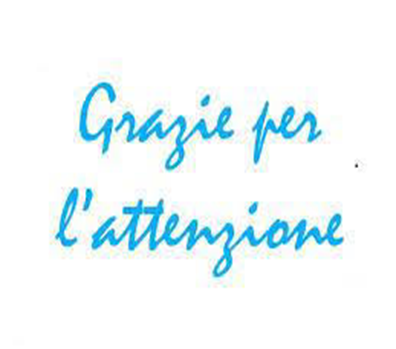 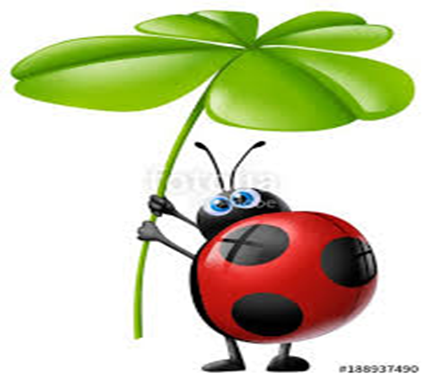